Предметно-развивающая среда«Русская изба»
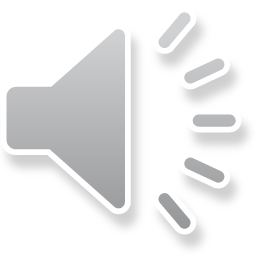 Утрата народом своего искусства, своих художественных ценностей - это национальная трагедия и угроза самому существованию нации.
В интеллектуальном марафоне, который предлагает современная школа, душевные качества, которые являются отличительной особенностью русского менталитета ( способность к сопереживанию, приобретение трудовых  навыков), остаются за гранью воспитательного и образовательного процесса.
Задачи:
Помочь детям почувствовать духовную жизнь русского народа
Познакомить с культурным наследием предков
Воспитывать гордость за свой народ, пробуждать чувство любви к родине, посеять семена патриотизма
Развивать внимание, память, мышление, воображение, восприятие детей, мелкую и общую моторику , речь
Развивать нравственные качества личности дошкольника
Помочь детям осознать взаимосвязи настоящего, прошлого, будущего, ощутить себя в потоке времени, найти там свое место
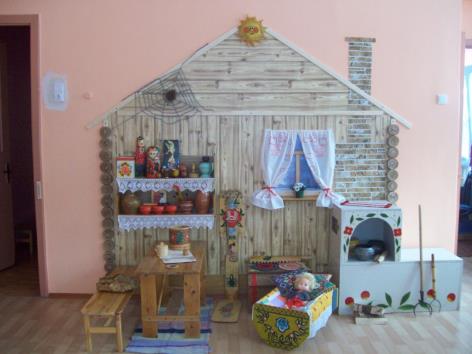 «Изба красна углами, а печь пирогами»
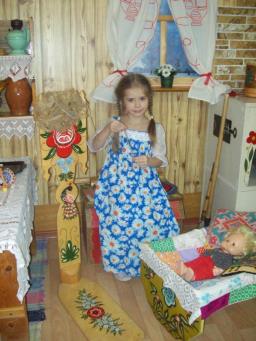 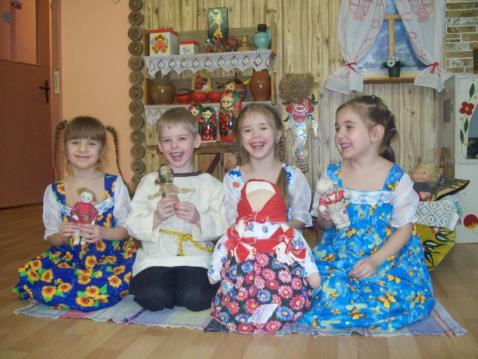 «Расчудесная ярмарка»
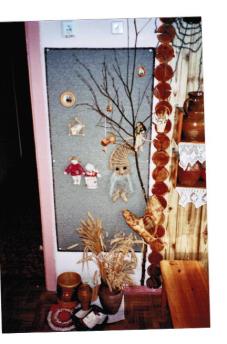 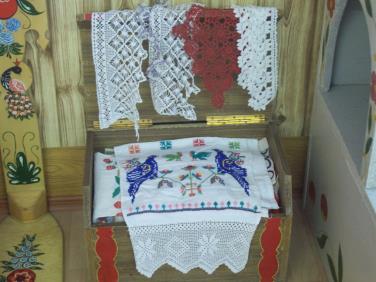 «Сведем домок в один уголок»
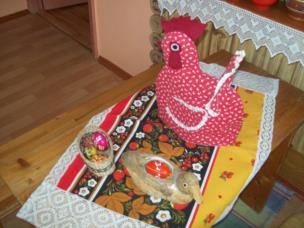 СПАСИБО ЗА ВНИМАНИЕ!